School Finance Webinar
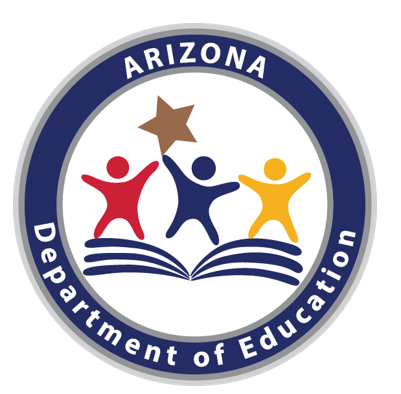 Calendar Data Submission
Irene Garcia-Hobbs
July 27, 2021
Agenda
Instructional Calendar Submission
Integrity Errors and Troubleshooting
Calendar Reports
Deadlines
Questions
[Speaker Notes: Sabah]
Calendar Submission
Instructional Calendar
Every district is required to establish and submit an instructional calendar for the school year to AzEDS. 
AOI schools and DRP schools that only serve DRP students do not submit calendars. 
ASDB submits their own calendars (previously submitted calendars should not be used if they can’t be deleted).
The instructional calendar must be certified and pass Integrity before any student detail information can be processed through Integrity and the ADM calculation engine (ACE) in AzEDS.
Data Requirements
Calendar Code – specific to your LEA/School

Calendar Type – based on number of days per week and grades

Declared Begin Date, End Date, and Instructional Days – submitted by the SIS when the calendar is created

Date Descriptors – each day must be associated with a descriptor (must use required holiday descriptors on actual holiday)
Instructional Calendar
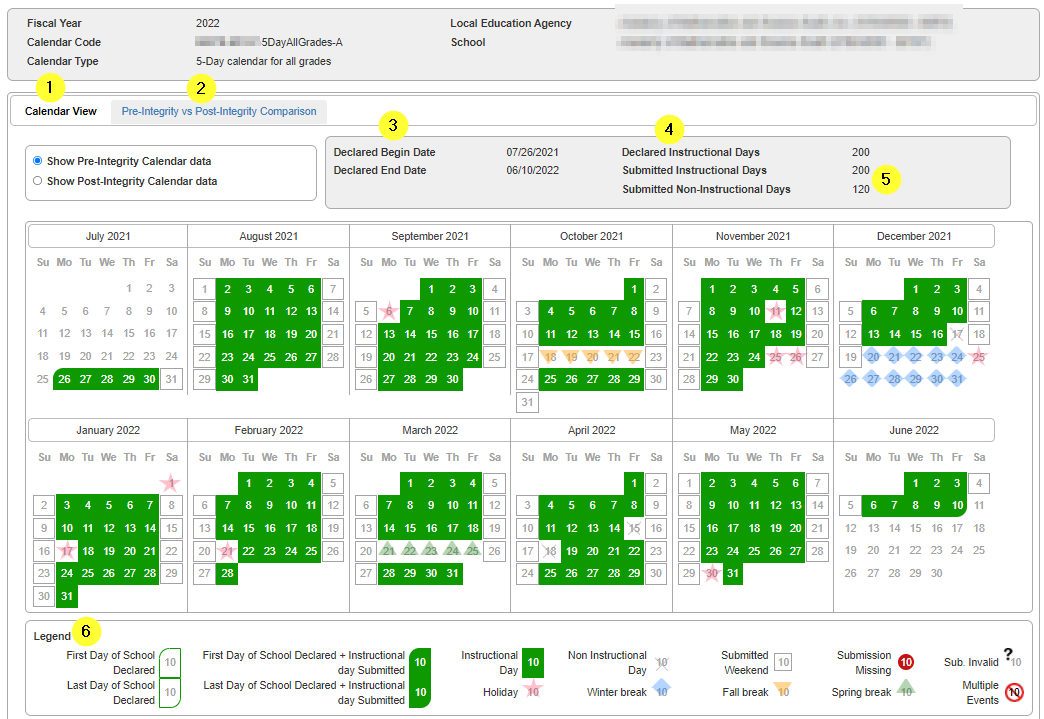 Integrity Errors
Calendar Integrity Reference Guide
https://www.azed.gov/sites/default/files/finance/files/2019/07/AzEDS-Calendar-Integrity-Troubleshooting-Guide-20190719.pdf
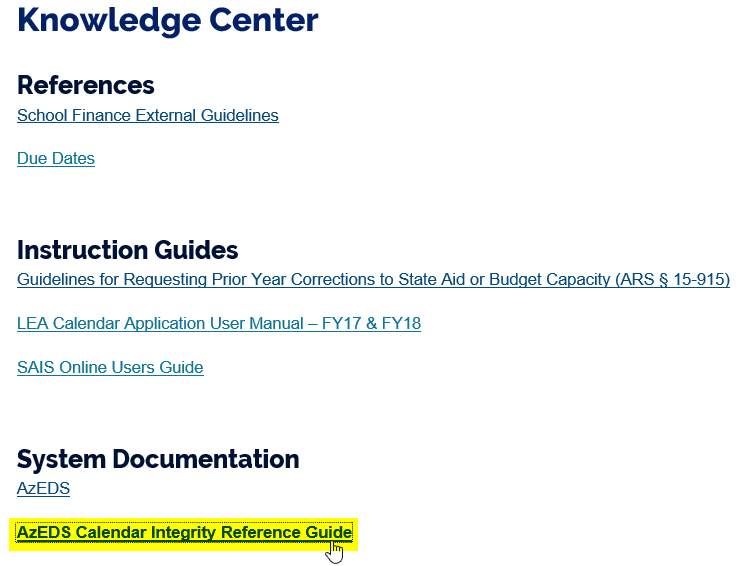 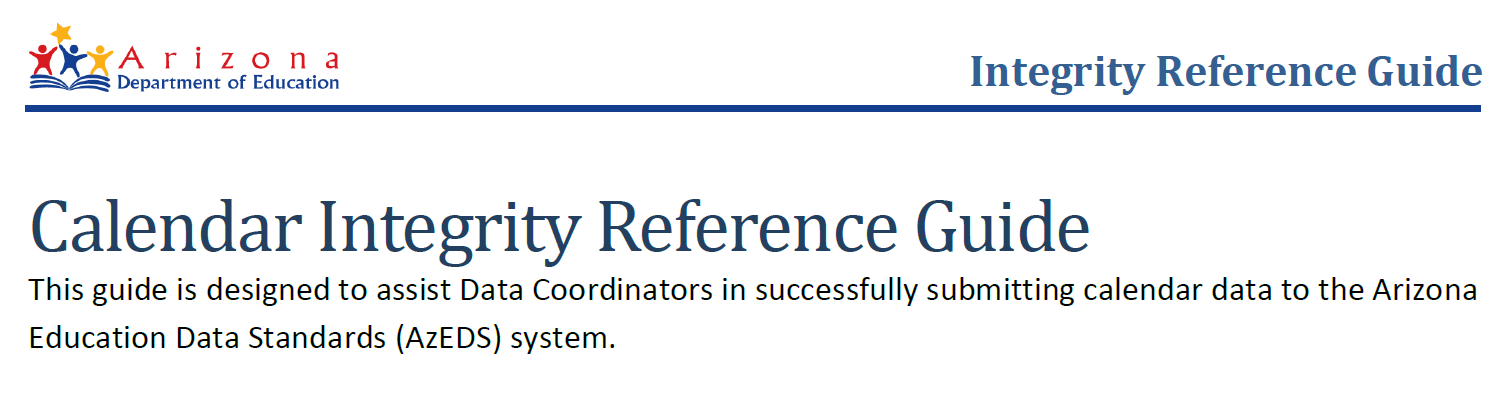 Top Integrity Errors
-90003 - Public schools are expected to recognize the Veterans' Day holiday. Please include this required holiday in the school calendar on the required date. See A.R.S. 15-801 for more information.

-90007 - Only one Winter Break is allowed.
Top Integrity Errors
-90007 - Only one Winter Break is allowed.






The break descriptors must be used consecutively and can only be interrupted by required holidays.
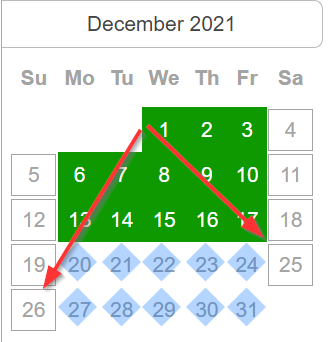 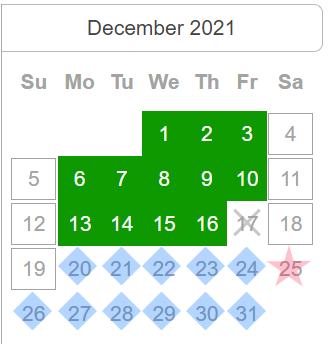 Calendar Reports
Calendar Reports
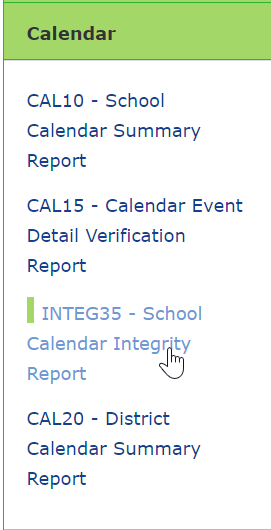 CAL10 – Submitted fields, calendar summary, days not in session, holidays
CAL15 – Calendar event descriptor and calendar event resource ID for each
CAL20 – Summary of all calendars submitted for the district, separated by school
https://www.azed.gov/finance/training-videos
Calendar Reports
INTEG35 – Shows calendar Integrity errors (failures must be resolved for the calendar to pass Integrity)
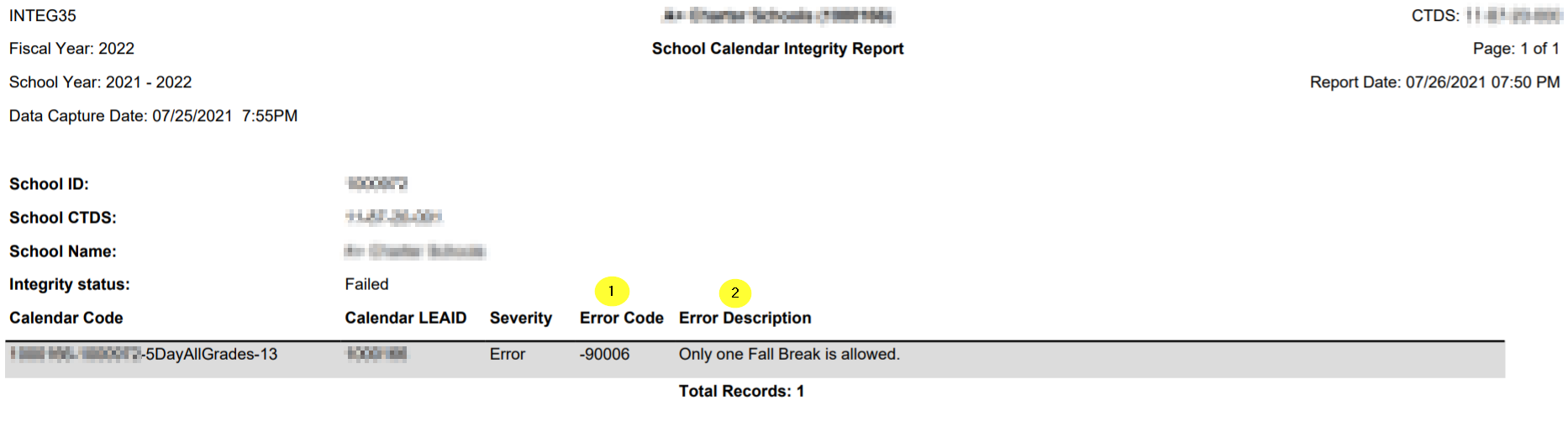 Deadlines
Deadlines
Data capture date for September payment is Tuesday, 8/3.
Calendars are required for student data submission so your calendars must be submitted, passing Integrity, and certified.
Calendars can be submitted and modified freely until 8/31.
After this date you must submit a Help Desk ticket to request access to a calendar.
(602) 542-5695
SchoolFinance@azed.gov
http://www.azed.gov/finance
ADE, School Finance
School Finance
http://helpdeskexternal.azed.gov
Student Data
School District Employee Report
Instructional Calendars
Transportation Reporting
915s
SF Account Analysts
Phone Option 3
SFPaymentTeam@azed.gov
APOR
CHAR
CSF
IIF
SF Payments Team
Phone Option 1
SFBudgetTeam@azed.gov
Expenditure Budgets 
Annual Financial Reports 
BUDG25, BUDG75, BUDGAGD
SF Budget Team
 Phone Option 2
Questions?
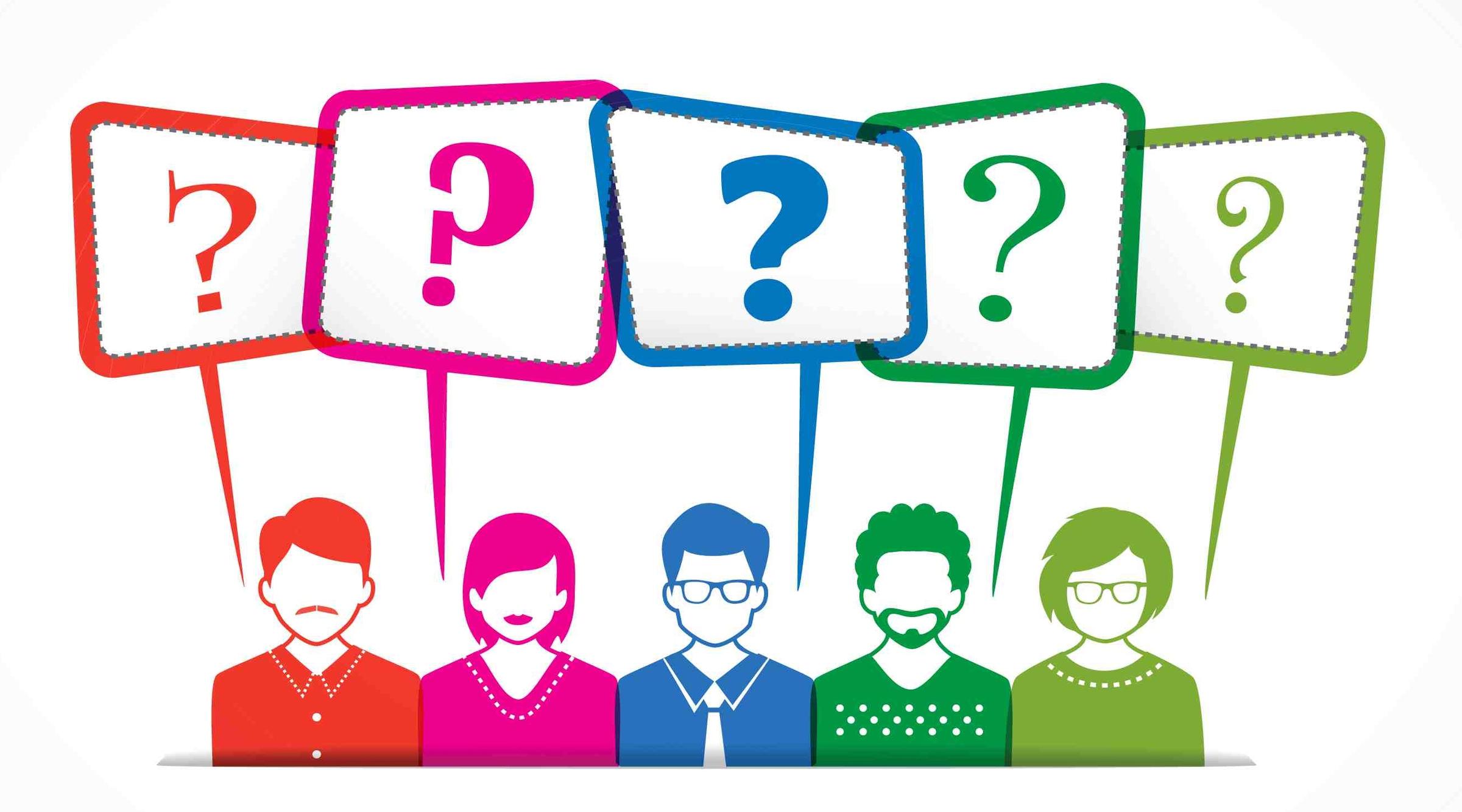